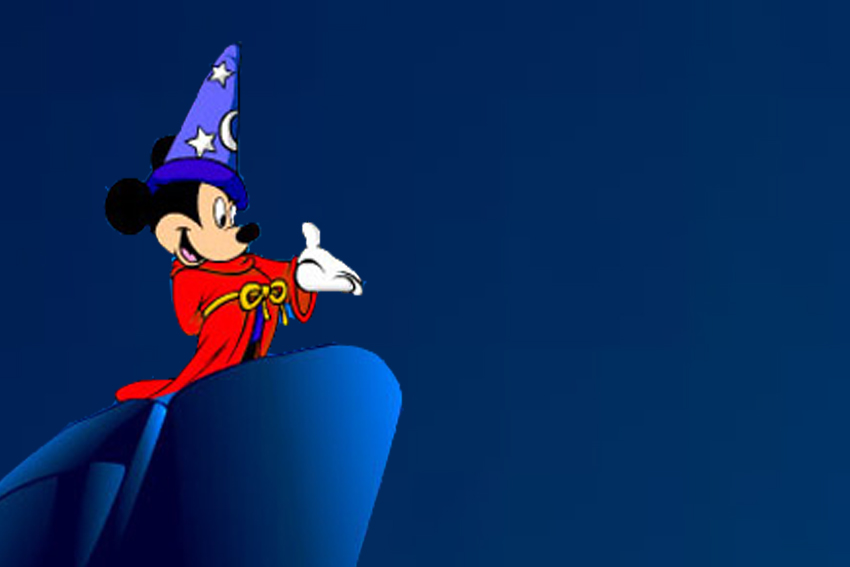 Презентация на тему
«История развития стиральных машин»
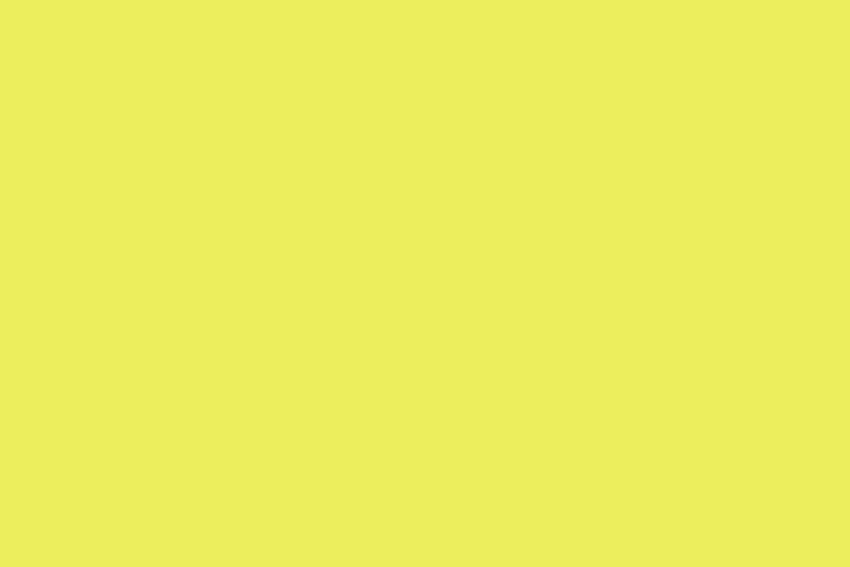 В наши дни стиральная машина является незаменимым уникальным  помощником в доме.
Еще в древнем Вавилоне была предпринята попытка механизировать  трудоемкую процедуру стирки, но в 1797 г. было создано  известное и ныне приспособление для стирки  — стиральная доска.
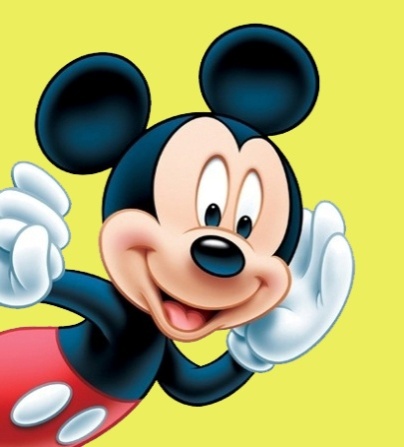 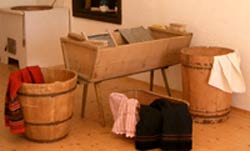 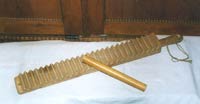 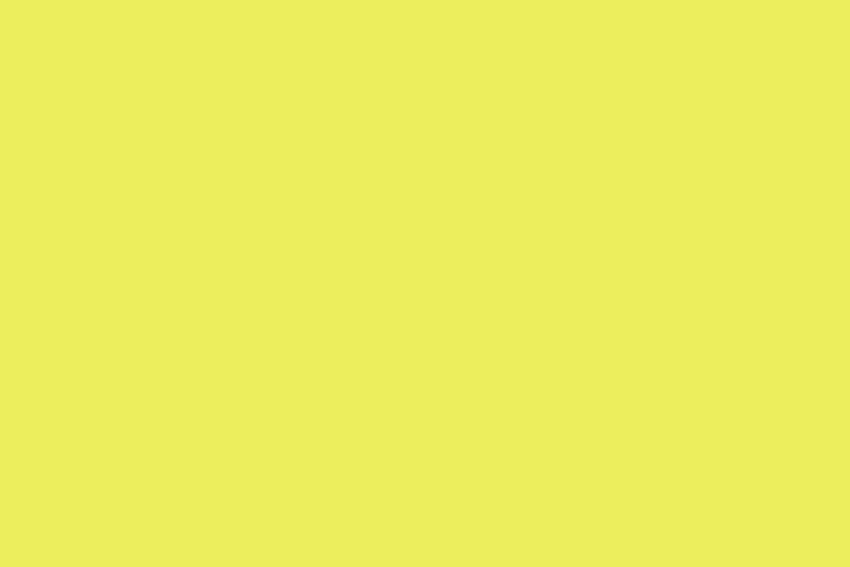 Самый дальний предок современных стиральных машин в чем-то напоминает колыбельную для малышей
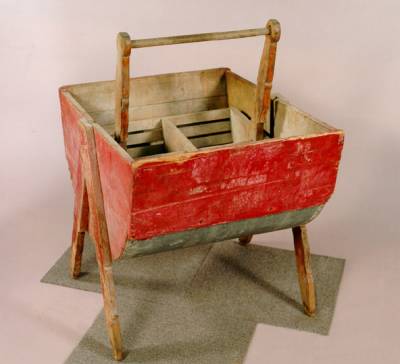 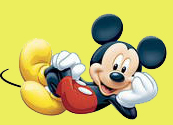 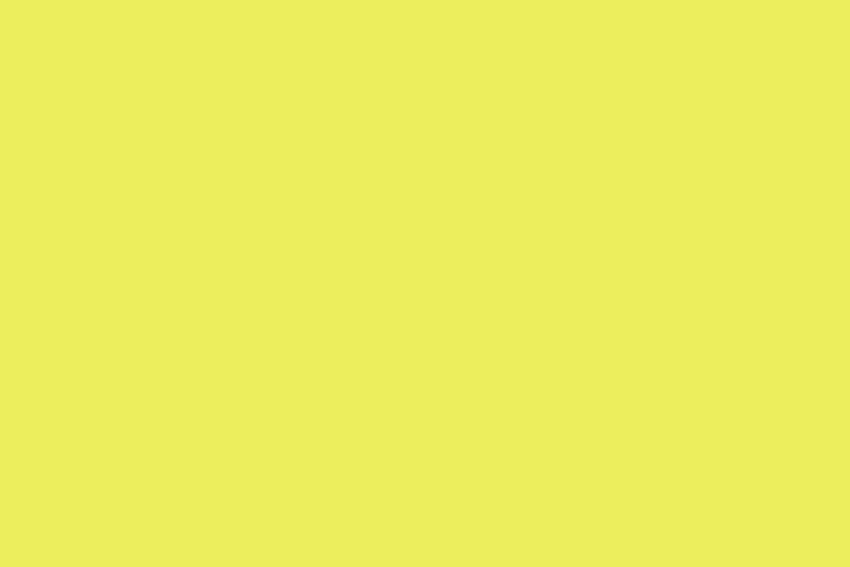 В 1851 г. американец Джеймс Кинг запатентовал стиральную машину с вращающимся барабаном на ручном приводе, которая очень напоминала современную. В 1900 году начался серийный выпуск таких деревянных стиральных машин.
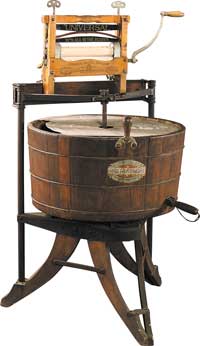 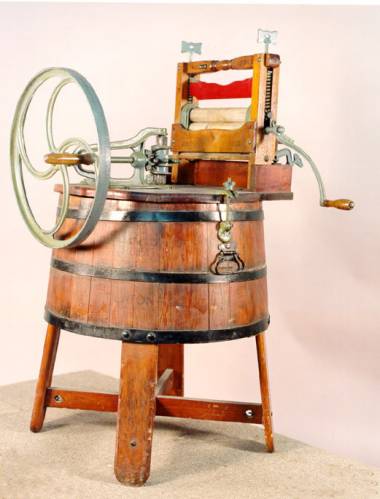 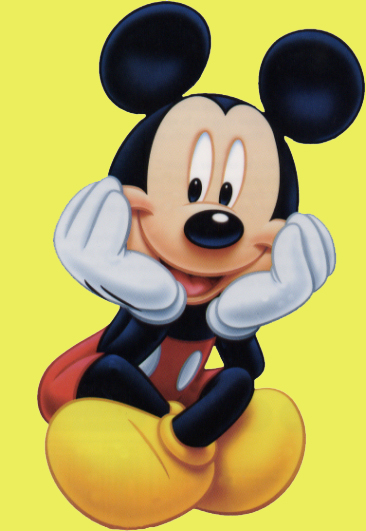 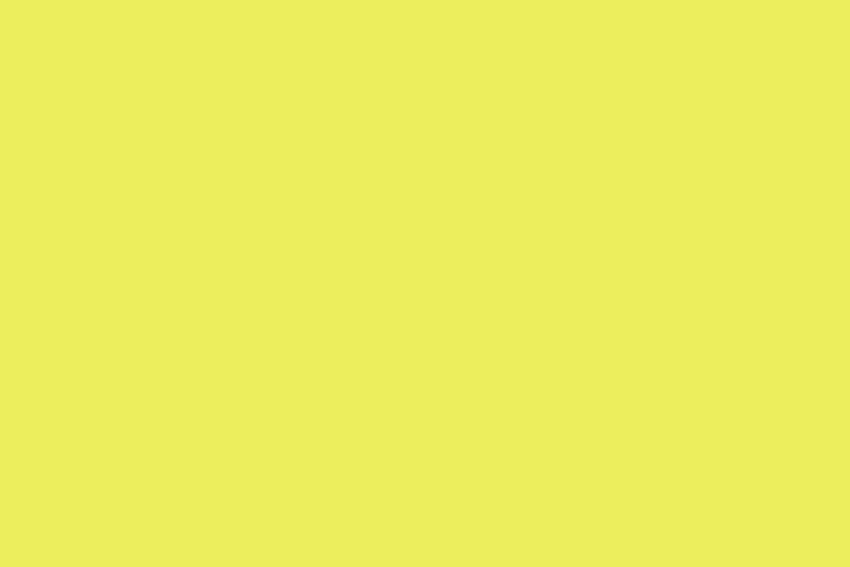 Революцией в развитии стиральных машин стало применение электродвигателя. Машина имела деревянный барабан, который совершал по восемь вращений то в одну, то в другую сторону.
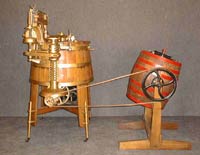 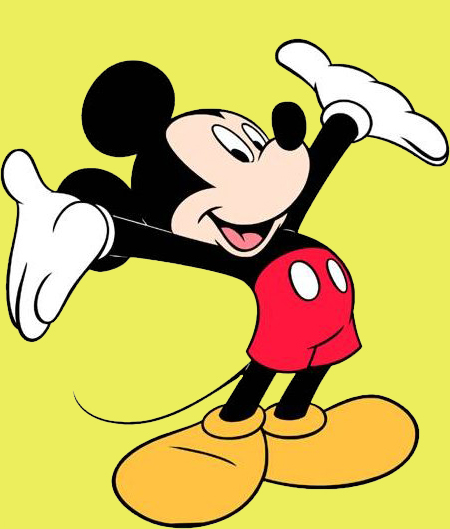 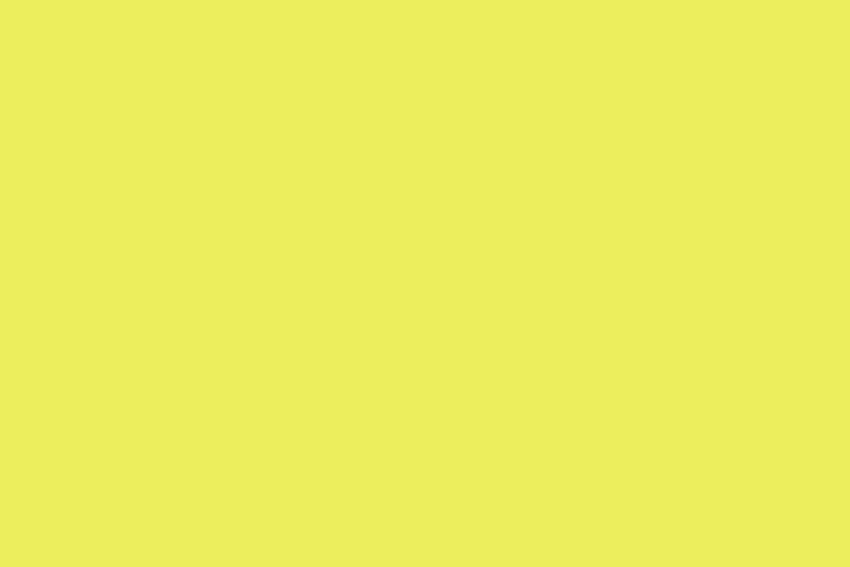 При долгом использовании деревянные барабаны не выдерживали сильной вибрации от электродвигателей и разваливались. Появилась необходимость замены деревянного барабана на металлический.
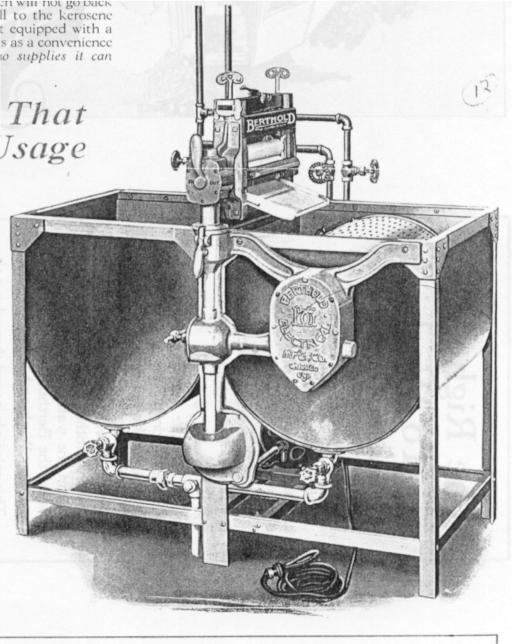 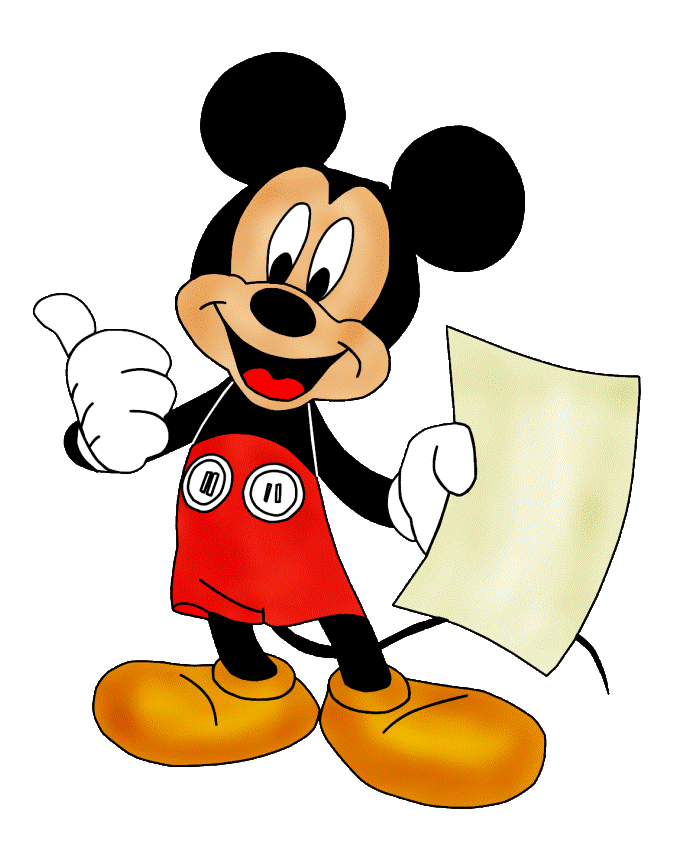 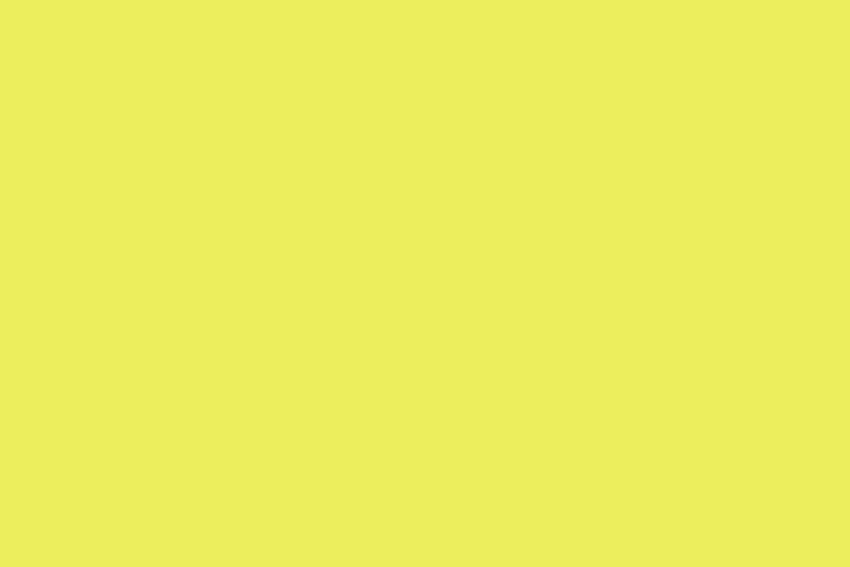 В 20-30 гг. XX века стиральные машины, оснащенные электродвигателем и тэном, выполненные из железа становились всё больше и больше в размерах.
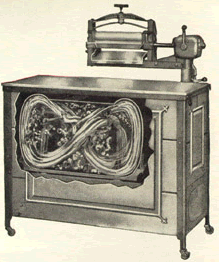 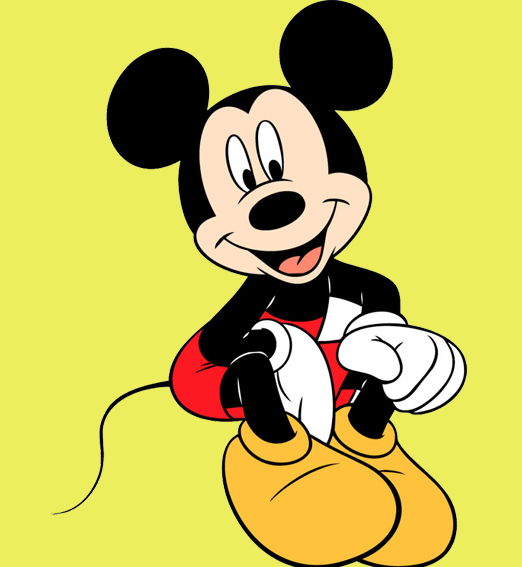 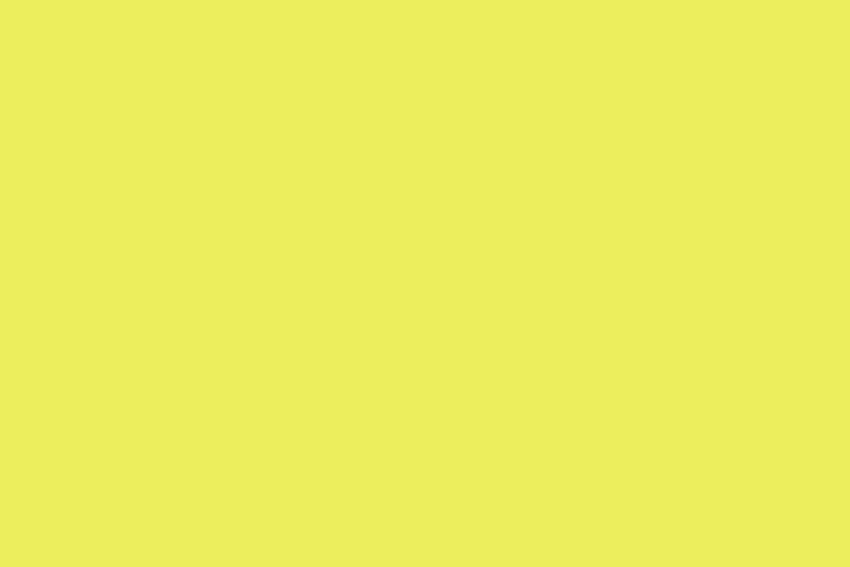 В 1930-х годах в стиральных машинах появляются механические таймеры и сливные насосы с электрическим мотором.
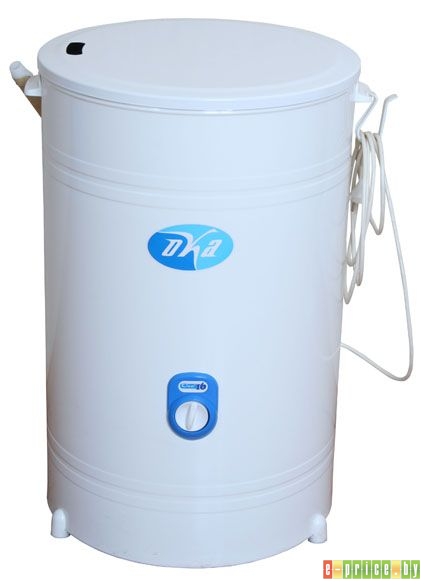 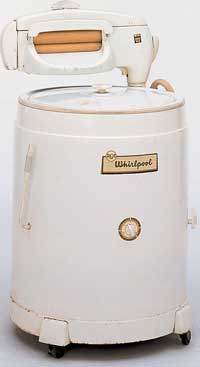 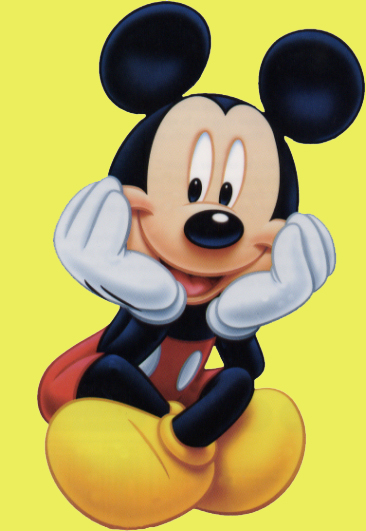 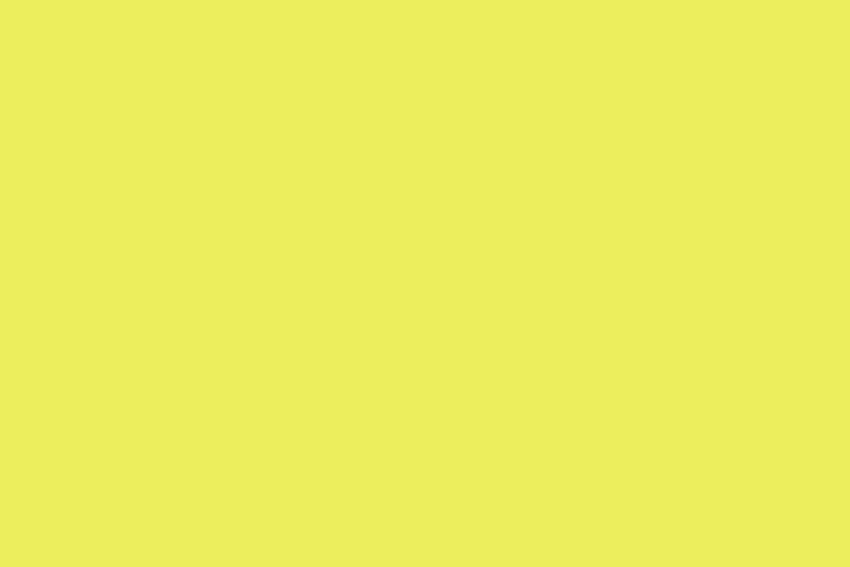 В 1978 г. создана стиральная машина с системой управления на основе микропроцессора.
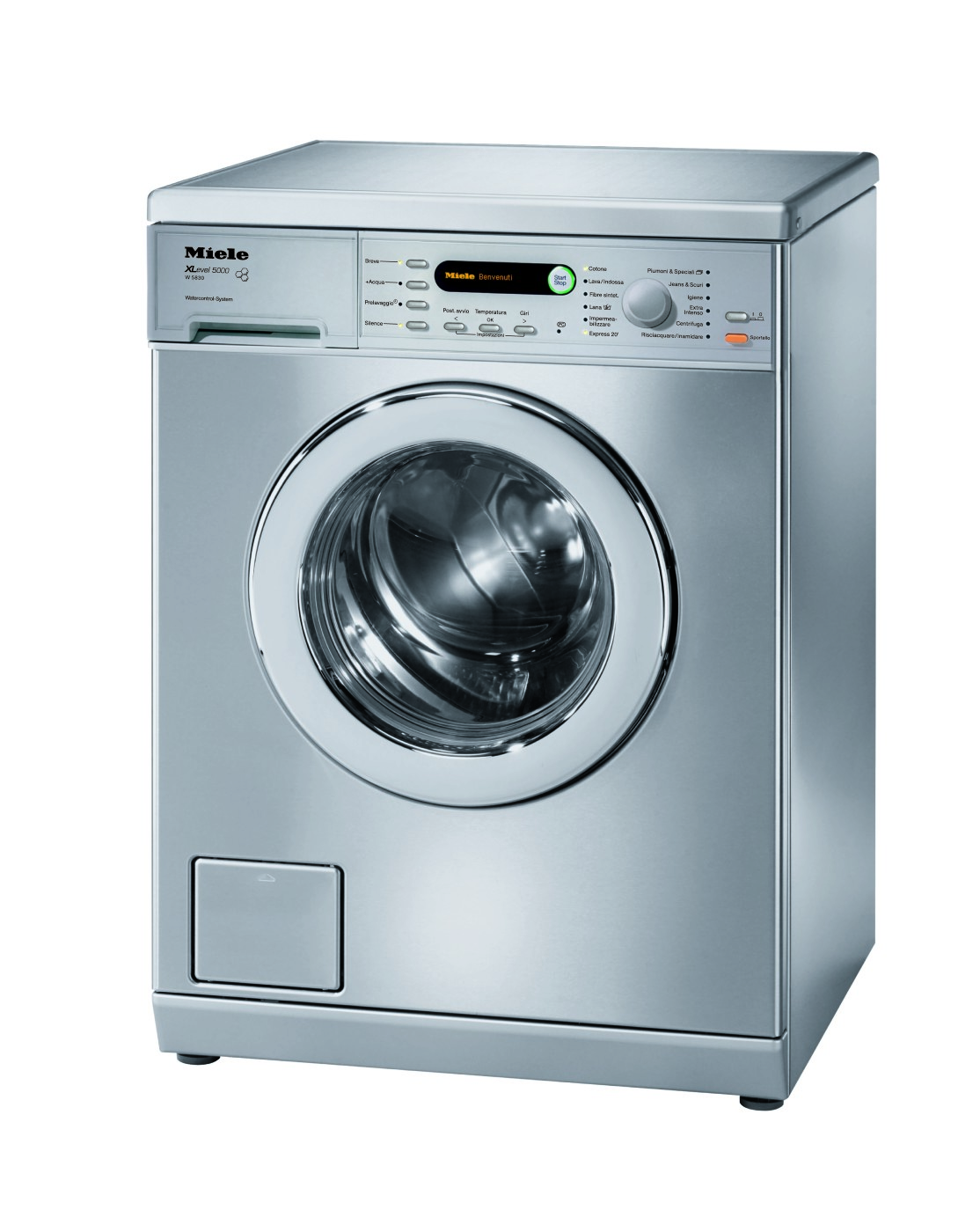 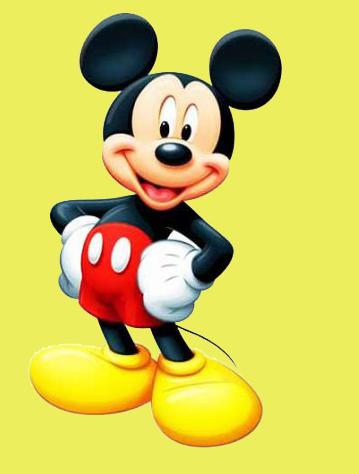 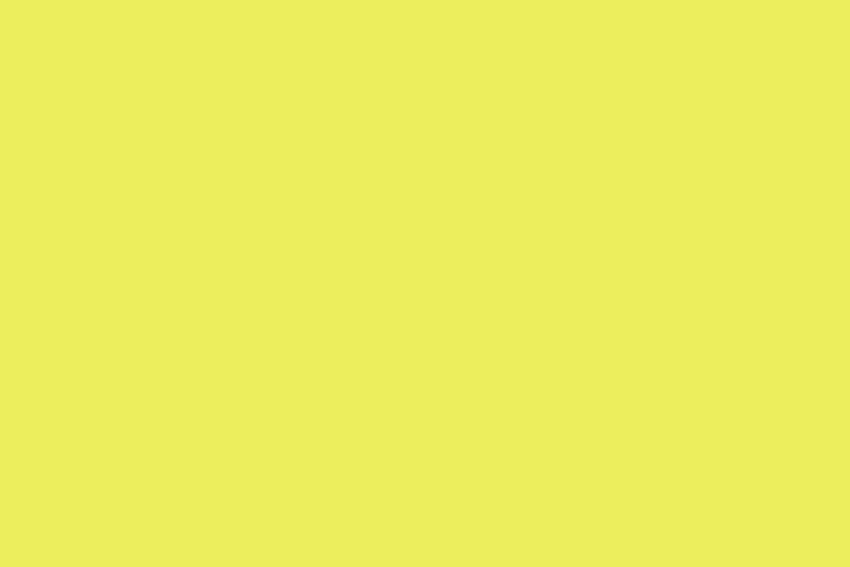 На сегодняшний день мир стиральных машин очень разнообразен. Современная стиральная машина это сложное устройство, которое выполняет огромное множество функций.
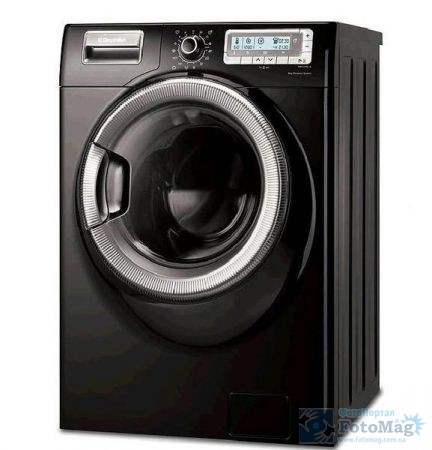 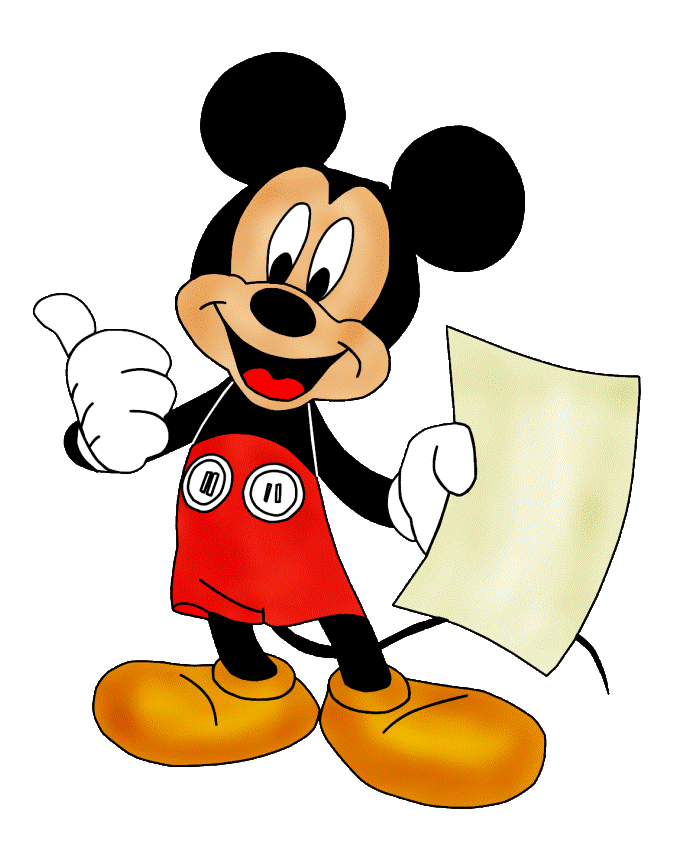 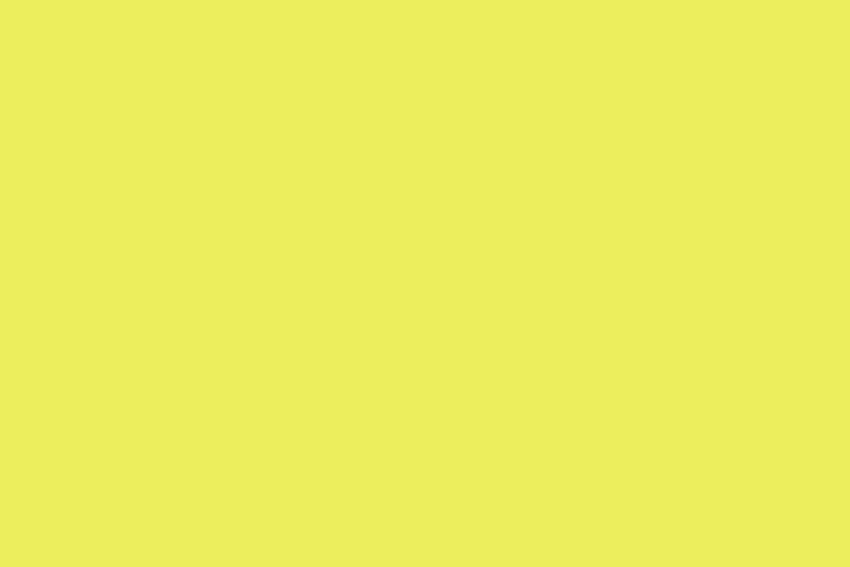 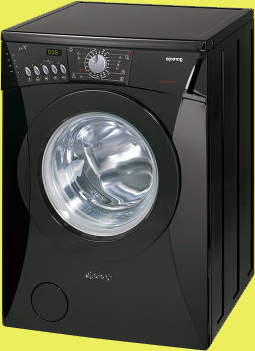 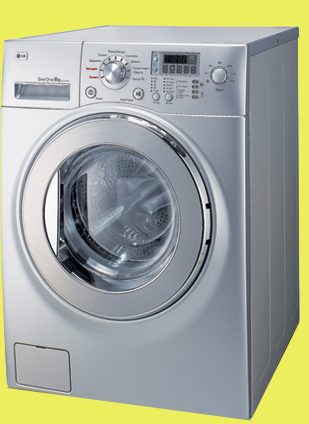 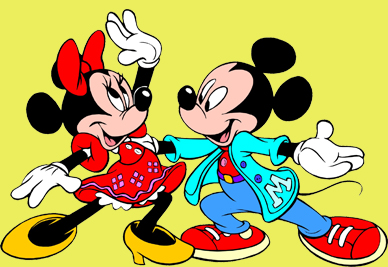 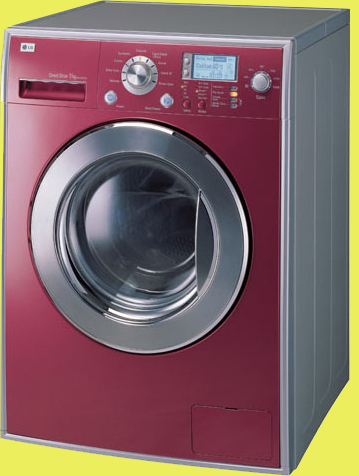